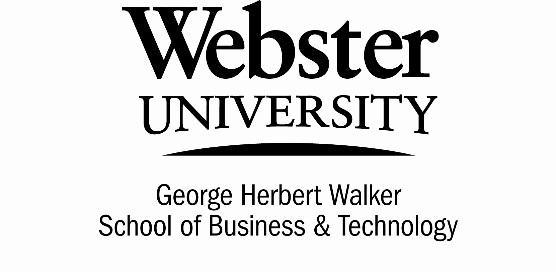 This session will describe the use of social identification, or the perception of “oneness” with a group, in the classroom to the extent that student cognition about their identification extends beyond team identification to create a more cohesive, productive classroom environment with higher quality outcomes and inputs, including intragroup cooperation, more helping behaviors, and a higher level of learning.
Applying The Social Identity Relations Model of Team Performance to the Classroom:  Using the Whole Classroom as the In-group
Wayne Davis, J.D., Webster Universitywdavis@wdadvisors.comJulie “J.P.” Palmer, Ph.D, Webster University
juiepalmer56@webster.edu
Agenda
How it all it began…
Overview of Social Identity Theory and Person-Organization Fit
The “why” we try and create “one classroom” rather than 6 teams
Exercise
Debriefing
“ThE STORY”
Wayne
JP
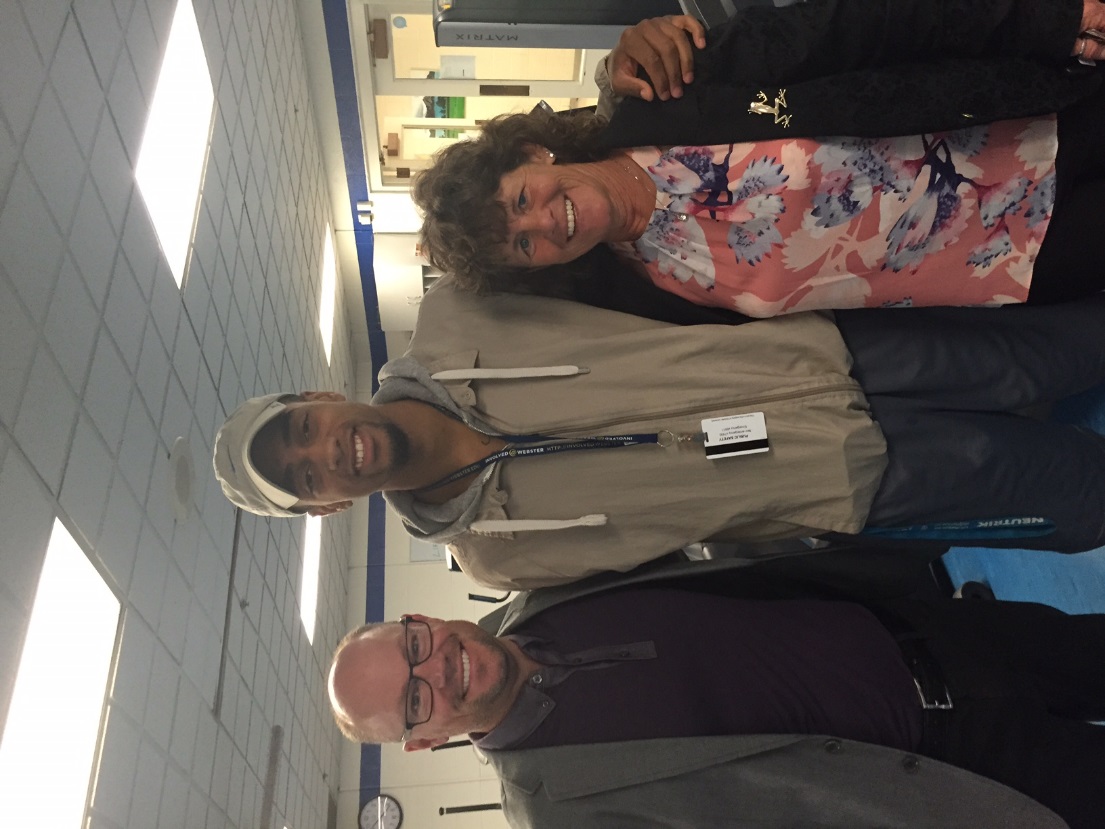 Social Identity Theory
Not the only tool in the toolkit we use when it comes to trying to form cohesive teams in the classroom (workgroup theories, McGrath’s TIP (time, interaction and performance) theory, etc)
Ashforth and Mael’s (1989) Social Identity Theory applied to team performance by Lembke and Wilson (1998)
In-group favoritism (in-group bias) occurs when people give preferential treatment who are perceived to be in the same in-group (Jost et al, 2004)
Stevens and Campion (1994) suggest that true teamwork occurs when members are actively motivated to share with one another
Person-Organization Fit
PO Fit (Kristof, 1996)---alignment of applicant values with organizational values
Applicability in the classroom…..fit between student and overall class culture
Supplemental fit (“same”)
Complemental fit (“opposites”)
Teams within class
Social Identity Theory also suggests that individuals prefer others who are similar to themselves (both dimensions of PO fit are relevant here)
Social identification develops when individuals believe they are representatives of a social group (Tajfel & Turner, 1986)
By extension, we suggest using the classroom as the “in-group” to which we try and create an environment where students have knowledge at multiple levels regarding their peers
Class Room Outcomes
Tai Quan Do  (“OT”)
Student Referrals
Job Offers
Subsequent Social Support
Initial “first class” Exercise
Examples
Favorite Holiday or Family Tradition?
Two most important dates in your life?
Two noteworthy or interesting facts?
What would you be doing instead?
Favorite Movie or Song and Why?

Alternative Methodology
Find a partner and tell their story
Notecards
Storytelling
What do You do?
Continuity throughout the semester
Using student information adventageously
Best Practices
Alternatives
Potential Problems (how much familiarity is “too much”?/cultural and ethnicity differences/social norms, etc.)
Suggestions